Vegetation and Terrain
Clothing
Changes
Demo: 5
Housing
Demo: 1
Food and Farming
Tourism Impact
Weather
Population Size
Demo: 2
Location
The Xingu people of the Amazon
Demo: 3
Colonization
History/ Pre-Contact
First Contact (1938)
Social Structure
Ceremonies
Missionaries
Wealth and Transport
Demo: 4
Impacts
Government Impact
Warfare
Religion
The remotest place on earth
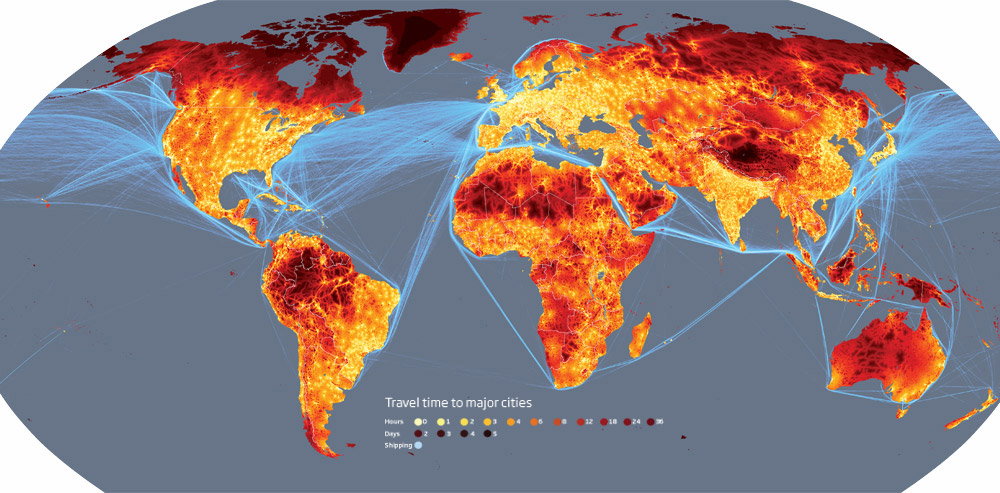 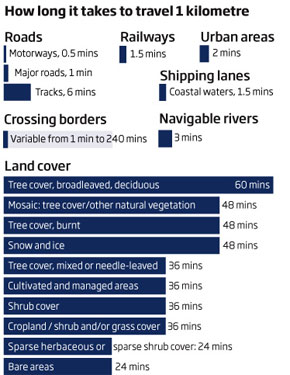 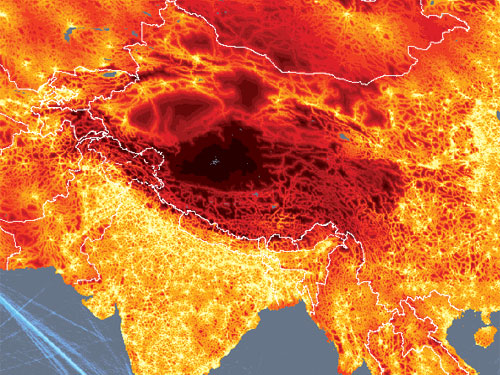 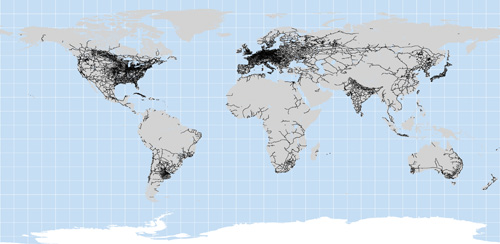 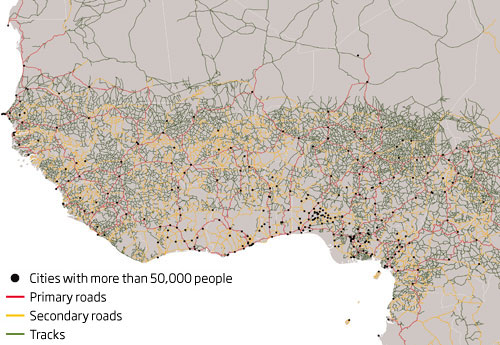